Social aspects of Information literacy: 
learning process, experience, users needs,  training and barriers of library professionals
MOMENA KHATUN
Vrijwilliger 
Department of Information Management
FelixArchief, Antwerp
E-mail: momenakhatun@gmail.com
10 December 2014
1
What is Information literacy?
2
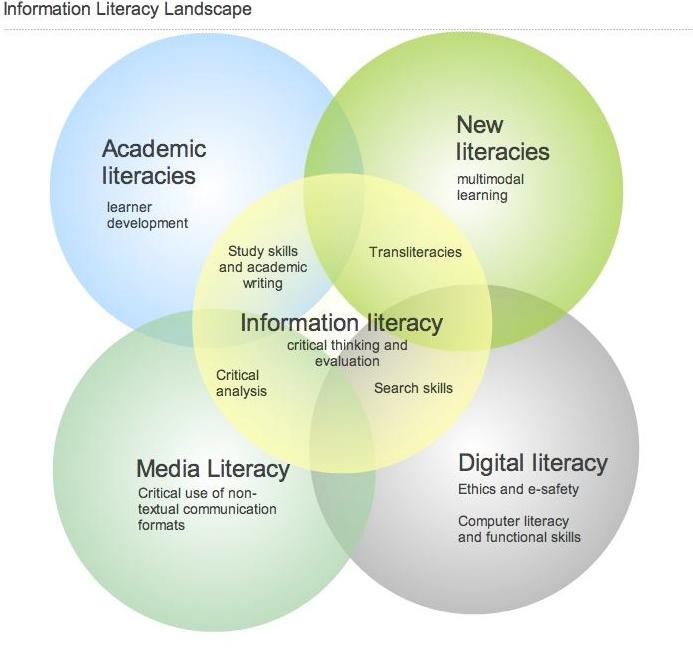 Source: Arcadia Information Literacy Project, 2011, Cambridge University Library, UK.
3
Key Components of IL Models
Source : Khatun, M. (2013). Digital Information Literacy of the Oslo Public Library Professionals,  Master Thesis, Tallinn University , Estonia.
4
Key Components of IL Models (contd.)
5
Digital information literacy of the Oslo Public Library Professionals
Research Objectives
	To identify the perception of digital information literacy 	of the Oslo Public Library professionals
	To explore what activities are going on for developing  	digital information literacy
	To identify what kind of digital information literacy 	services are asked by the users
	To find out if there is any gap between users’ demands 	and services available
	To recognize the challenges to improve services and 	prospective solution to overcome these challenges
6
Location of Research Site
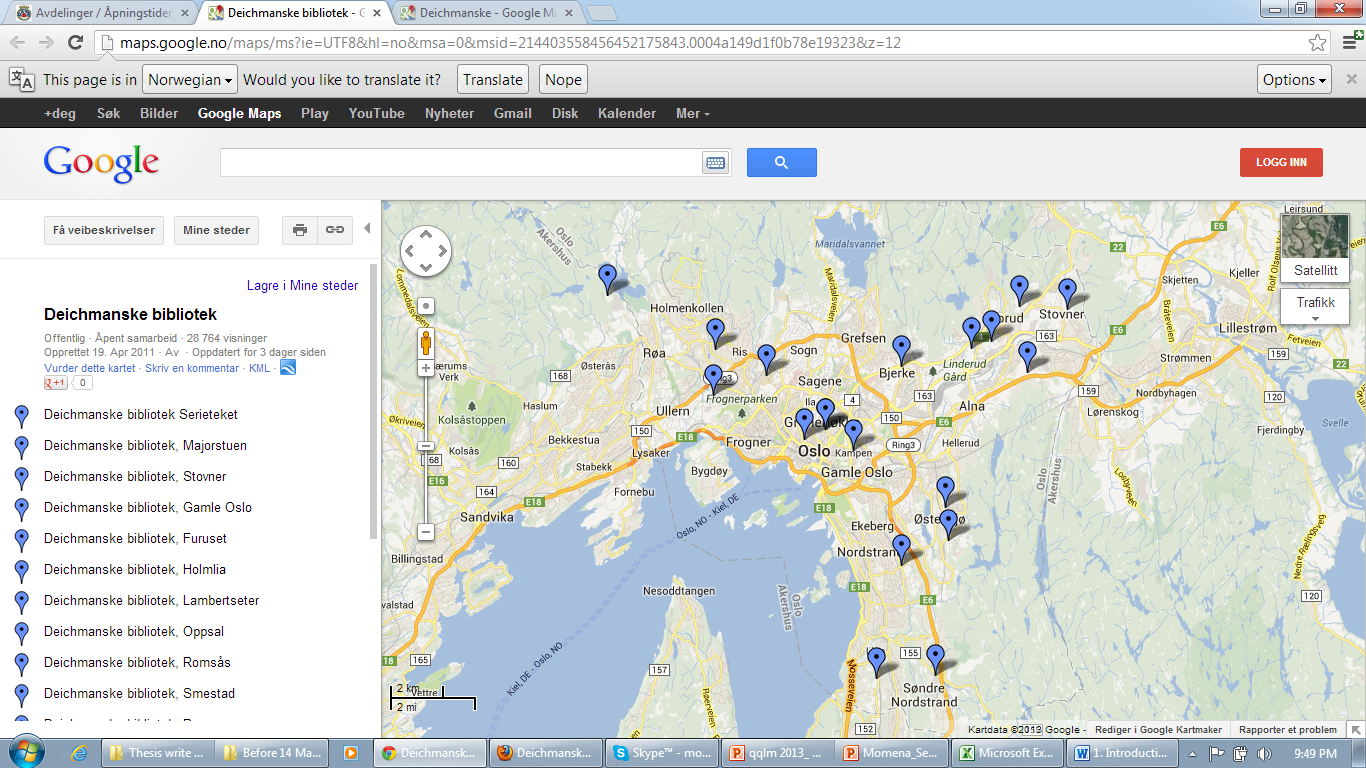 7
Informants
8
Number of Informants
9
Social Aspects of Information Literacy
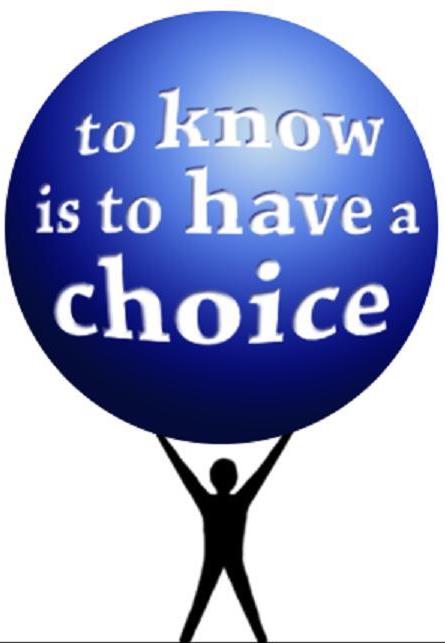 Learning process 
Learning experience 
Effective learning 
Users’ information need
Experience with the users
Trainings for users
Practical barriers
10
Learning process
I have received training in the past, now using the internet and different database and also teaching users to use database.
Self-learning

Learning by doing
	
Sharing knowledge

Participate in Trainings
We also use strategy of helping each other…We can learn a lot from colleague as well just talking to each other helping each other.
We try to learn how to use the databases in our work… We learn it along all the way. So, it is not like we sit down and today we are going to learn.
I take initiative and try to find out things and doing things, try by myself instead of waiting for someone to do it.
11
Learning experience
Time consuming


Difficult


Stressful



Easy, exciting 
and fun
It can be actually difficult, easy or time consuming altogether…mostly it is easy because we go step by step…
It was stressful …we were thrown into using the search engine and you want to provide a good service for the customers
Difficult, when we learn something new you also have to build on that information, we have to use it in practice a lot.
It is time consuming. I do not think I have enough time to learn all the things.
12
Effective learning
Formal course  and 
Practice



In-house training 




Helping each other
To be able to help the staff each other on daily basis is may be the most effective way as a lot of very specific things happens every day…
Taking that information and learning and teaching others here at the branch
It should be formal training because … there are probably fields that I do not know and there should have someone to introduce to me.
13
Users’ information need
General information need 
	Query about particular government laws 
	Stamps on paper for notarization 
	How to book a hotels, tickets 
	How to fill a job applications
	Filling up visa forms 
	Reading online newspaper
	Internet banking & Bill payment 	Searching for accommodation
	Tax file submission
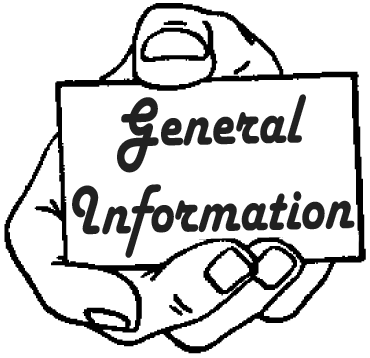 14
Users’ information need (contd.)
Academic information 
    Topic for course project or researchSearching information 
    Where to search 
    Proper wording  
    Google or google scholar or data base 
Critically evaluate information
     Authenticity of Information
     Which information sources should be used
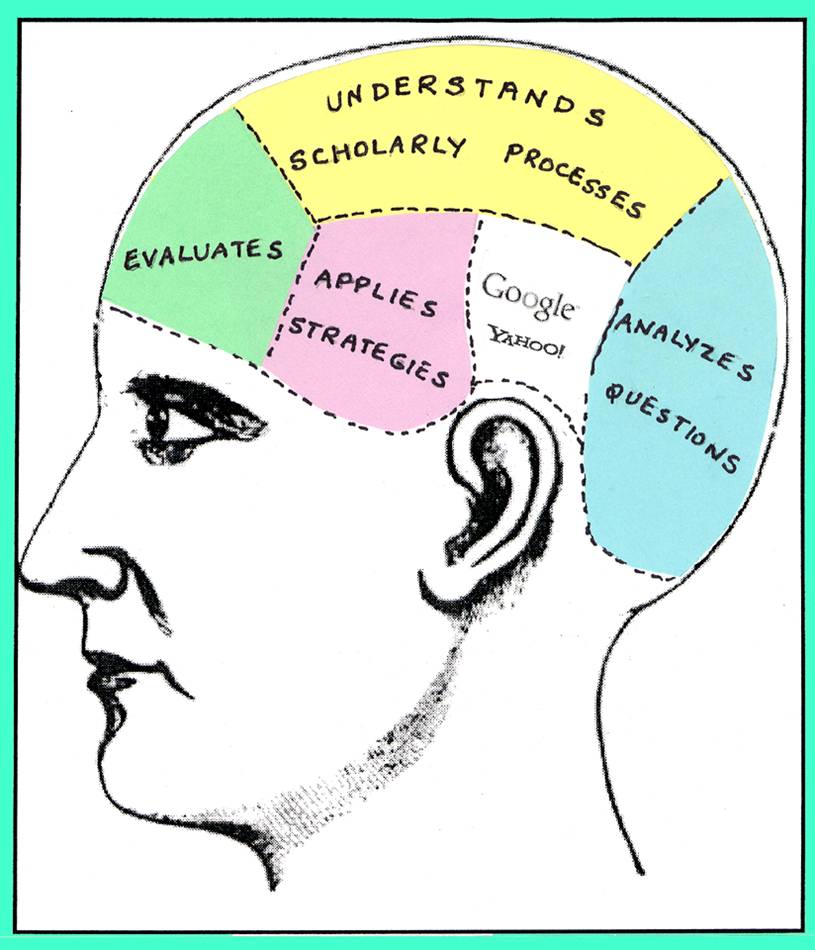 15
Users’ information need (contd.)
Synthesize the information
    Use the information
    Create new knowledge
Ethical use of information
    Need for prior permission
   Citation
Where to publish 
    Journal evaluation
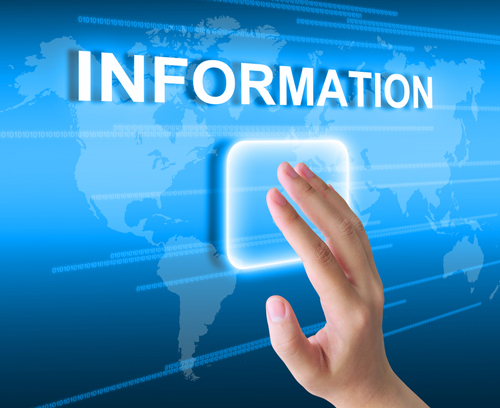 16
Experience with users
Different level of request
    Different users group  (Layman to Researcher)
    Users’ needUsers’ competency level    Users’ social and educational background    Exposure to technology   Users age (generation X & Y)
Training for users    One to one                         Group based 
    Program based                
    Need based
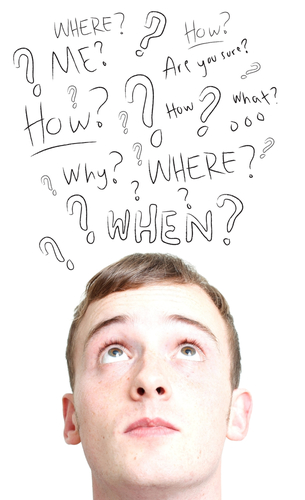 17
Trainings for users
Searching strategy 
E-resource discovery Database searching
Information source criticism 
Academic reading and writing
Reference manager      	EndNote, 	Mendeley	Zetero etc. 
Copyright, Plagiarism
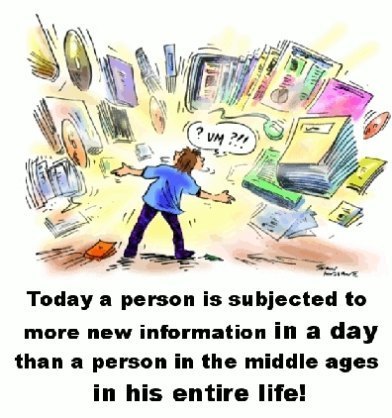 18
Practical barriers
19
Practical barriers (Contd.)
20
Practical barriers (Contd.)
21
Best practices of online Information Literacy
22
Considering factors for evaluating IL modules
Module type
    Learning module
    Training module
    Teaching moduleTarget users group
    Students 
    Researchers 
    Trainers 
    General users
Module Structure
    Interactivity 
    Efficient Navigation 
    User friendly Interface 
    Web pages design
    Font, size, color
    Fluidity in Architecture
    Internal and external links
23
Considering factors for evaluating IL modules
Contents
    Overview of IL
    Key components units  
    Content organization 
    Easy to read text 
    Contents format 
       Text, Image    
        Audiovisual material etc
    Self-reflection tutorials
    Blogging & Social network
Others
    Software/platform used
    Users guide 
    Availability in document
24
Social aspects of Information literacy: 
learning process, experience, users needs, training, and barriers of library professionals
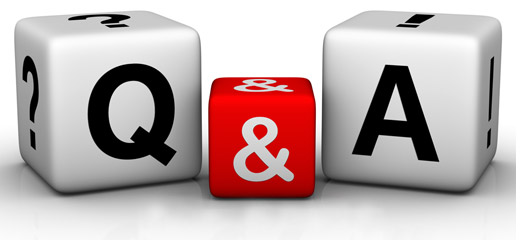 25